pp-3. Python の標準ライブラリの利用（Paiza.IO を使用）
（Python の基本）
URL: https://www.kkaneko.jp/pro/colab/index.html
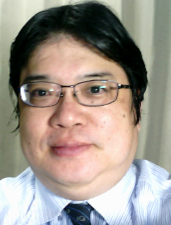 金子邦彦
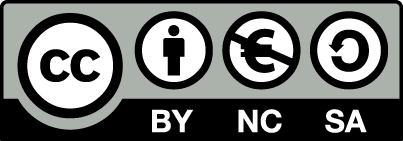 1
オンライン開発環境 paiza.IO
プログラミングを行える Web サービス
	https://paiza.io

ウェブブラウザを使う

たくさんの言語を扱うことができる
	Java, Ruby, Python, PHP, Perl など
2
実習準備
① ウェブブラウザを起動する

② 次の URL を開く
	https://paiza.io/

③ もし，表示が英語になっていたら，日本語に切り替える
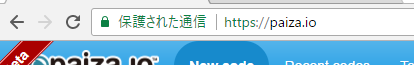 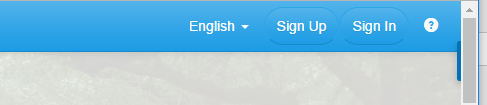 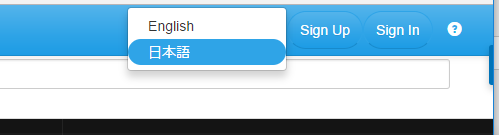 3
④ 「コード作成を試してみる」をクリック






⑤ 「Python 3」を選ぶ（左上のボタンをクリックするとメニューが出る）
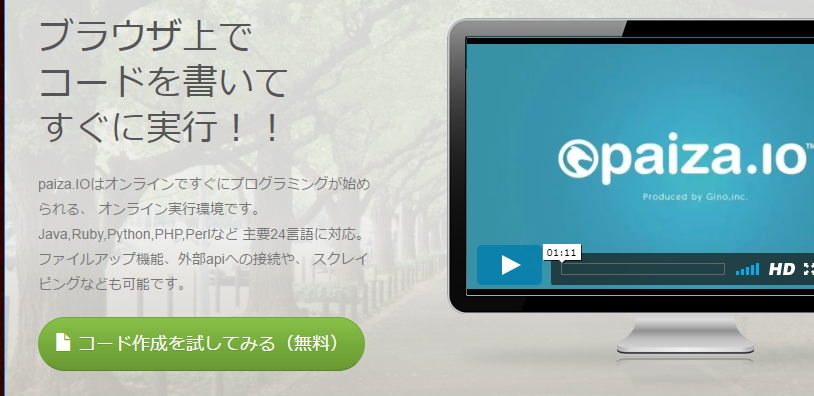 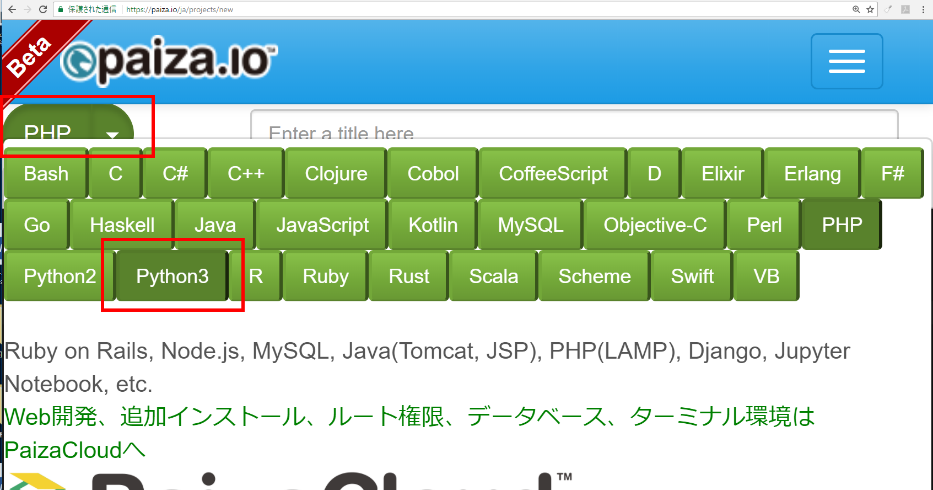 4
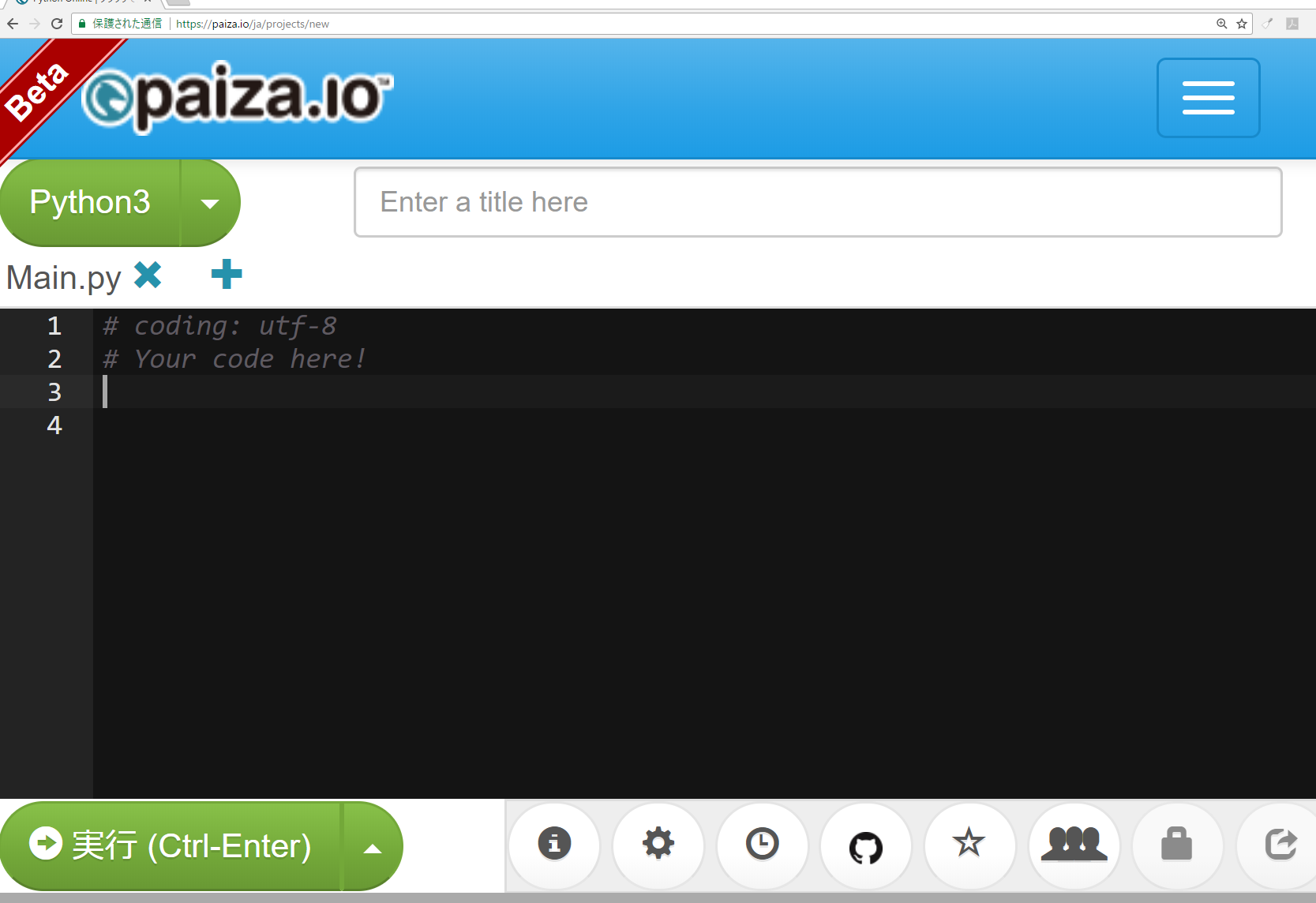 エディタ画面
プログラムを
書き換えること
ができる
実行ボタン
5
Python 標準ライブラリ内の機能の例
標準ライブラリとは：　Python に標準で備わっている関数、定数、組み込み型、例外、モジュールなどのこと
現在の日時
最大公約数
方程式を解く
平方根
円周率
三角形の面積
など
6
実習１．現在の日時
オペレーティングシステム（コンピュータ）のタイマーを使いたい．Python のモジュール datetime を利用
次のように入れて，実行ボタンを押す．いまの日時が表示されることを確認
import datetime
now = datetime.datetime.now()
print(now)
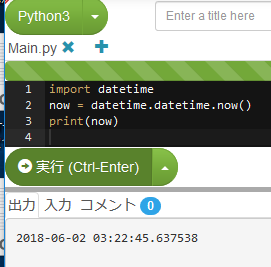 すべて半角文字
7
実習２．最大公約数
24 と 18 の最大公約数を求めたい．
Python のモジュール math を利用
次のように入れて，実行ボタンを押す．結果 6 を確認
import math
print( math.gcd(24, 18) )
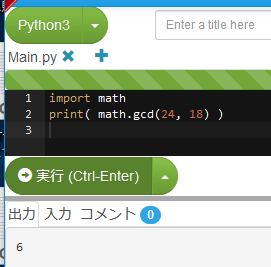 8
実習３．方程式を解く
4x + 1 = 0 を解きたい
Python のパッケージ scipy.ptimize を利用
次のように入れて，実行ボタンを押す．結果 -0.25 を確認
import scipy.optimize
def foo(x):
    return 4 * x + 1
print( scipy.optimize.fsolve(foo, 10) )
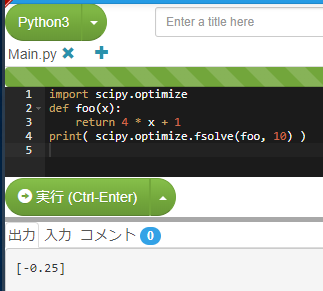 9
実習４．平方根
面積が 7 の正方形の一辺の長さを知りたい．Python のモジュール math を利用
次のように入れて，実行ボタンを押す．結果 2.6457513110645907 を確認（結果は近似値）
import math
print( math.sqrt(7) )
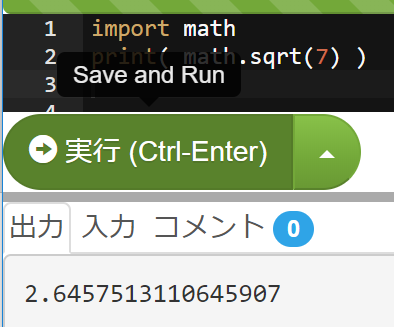 10
実習５．円周率
半径 3 の円の面積は？
（円周率は, Python のモジュール math を使用）
次のように入れて，実行ボタンを押す．結果を確認（結果は近似値）
import math
print( 3 * 3 * math.pi )
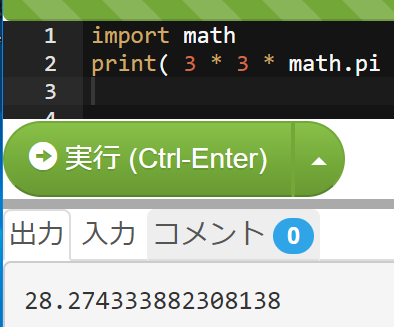 11
実習６．三角形の面積
三角形の２辺の長さが，４と６で，その間の角度が６０度のとき，
　　面積は (1/2) × 4 × 6 × sin(60)
次のように入れて，実行ボタンを押す．結果を確認
import math
print( (1/2) * 4 * 6 * math.sin(60 * math.pi / 180) )
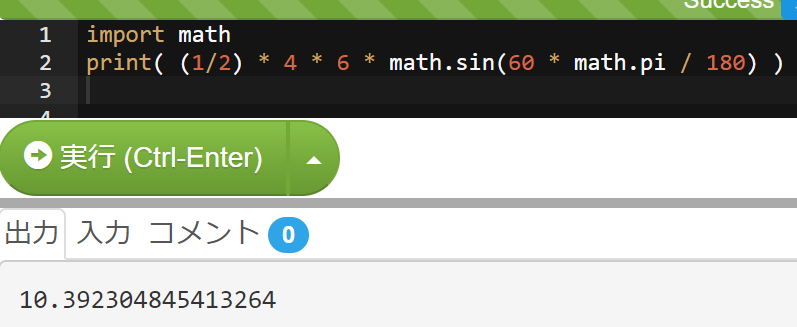 12
13
終わりに
関連資料や教材は，次の Web ページで公開しています．
https://www.kkaneko.jp/cc/index.html

その他，さまざまな資料を金子研究室 Web ページで公開しています
https://www.kkaneko.jp/index.html
謝辞： Python の作者に感謝します
14